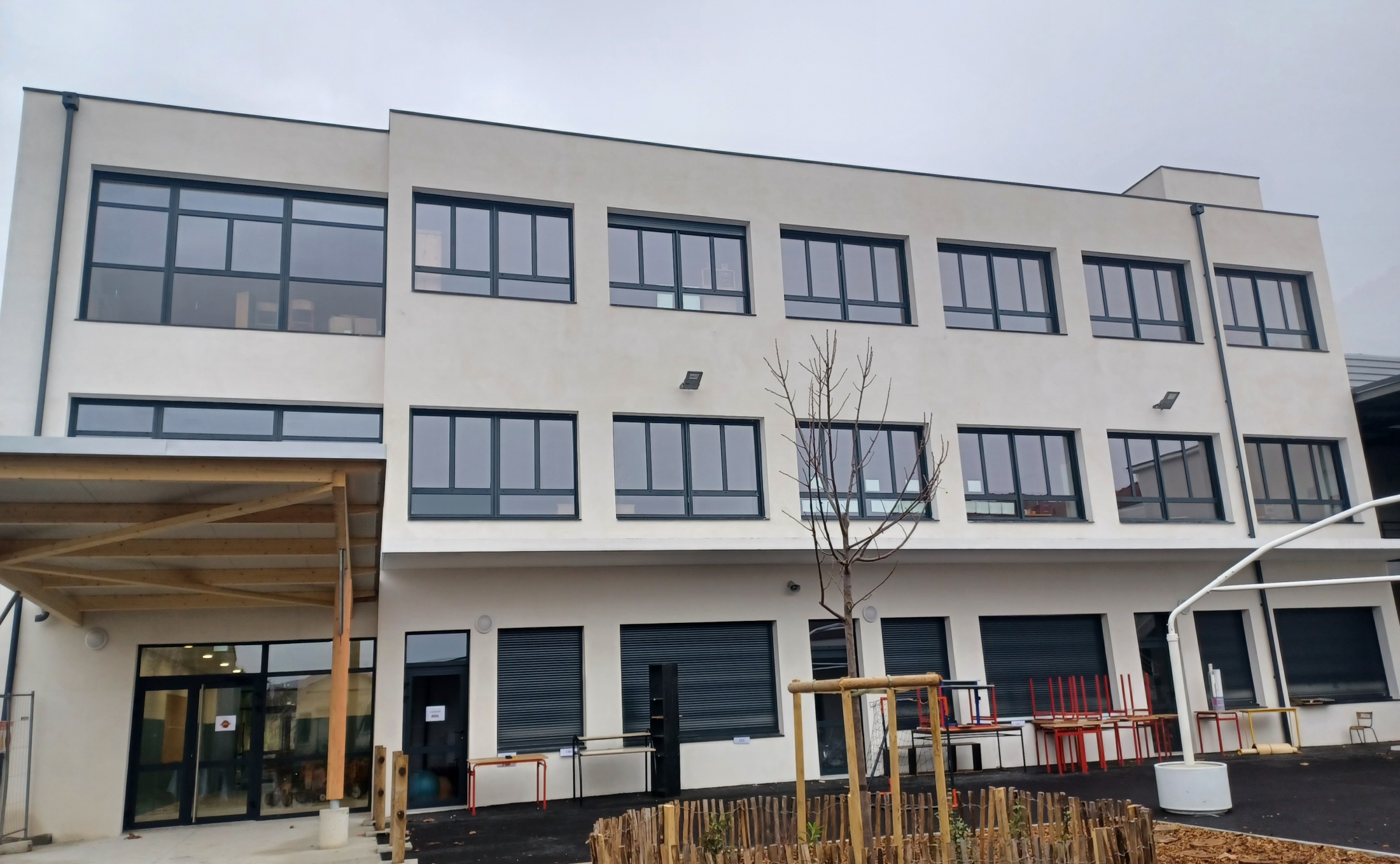 Nouvelle école dans l’ensemble scolaire Gabriel Longueville
Accès aux classes:
Maternelles RDC
 GS, CP et CE1 au 1er
CE2 ET CM au 2ème
Accueil Garderie à partir de 7h30
Vous arrivez du boulevard Jean Jaurès
 ET
Êtes passés devant le bâtiment administratif
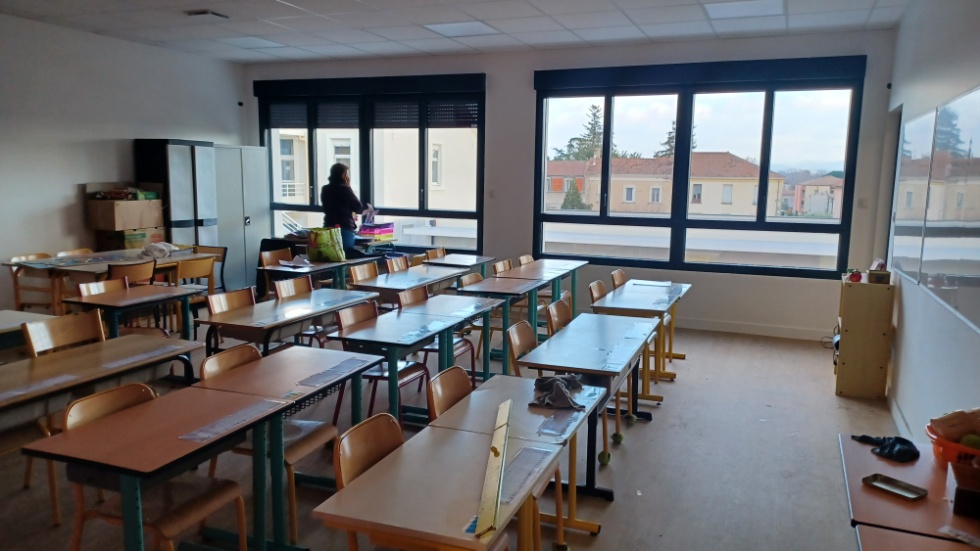 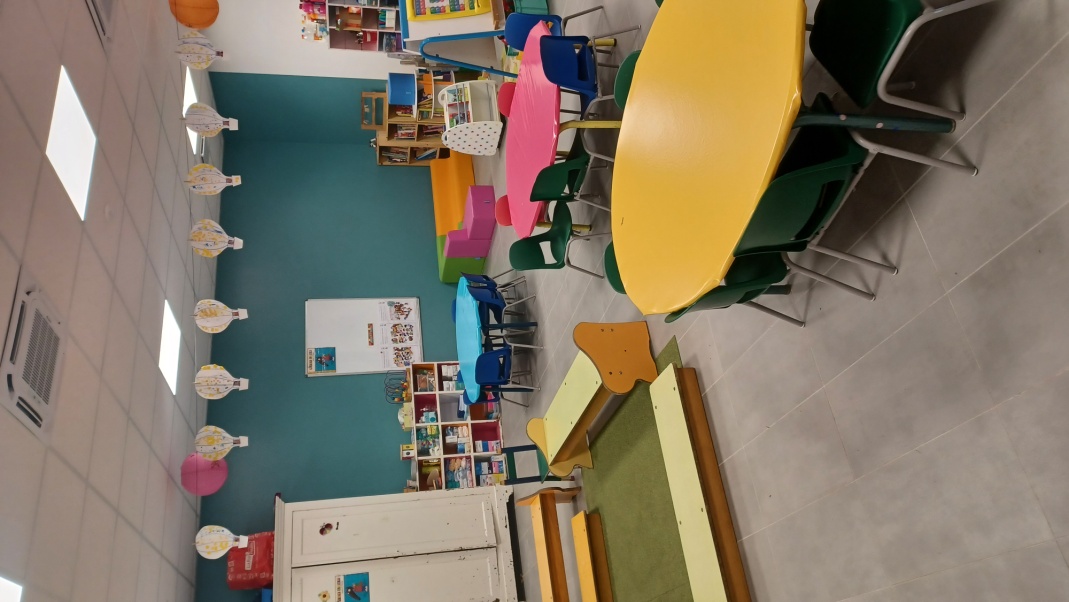 Classe de CE1
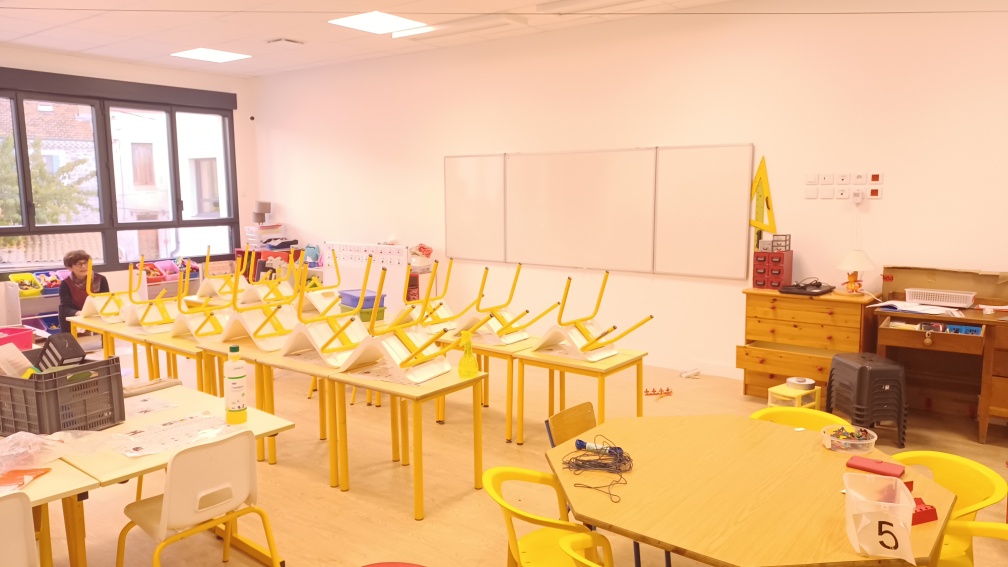 Classe de GS
Classe de TPS/ PS
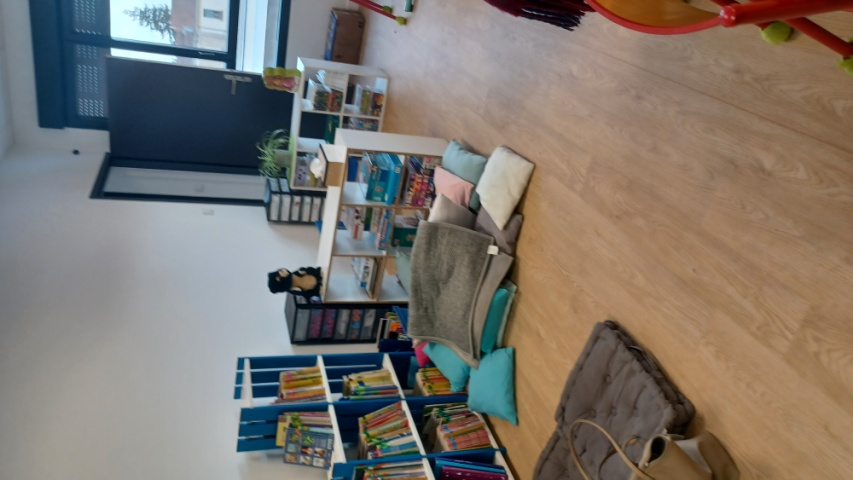 Classe de CP1
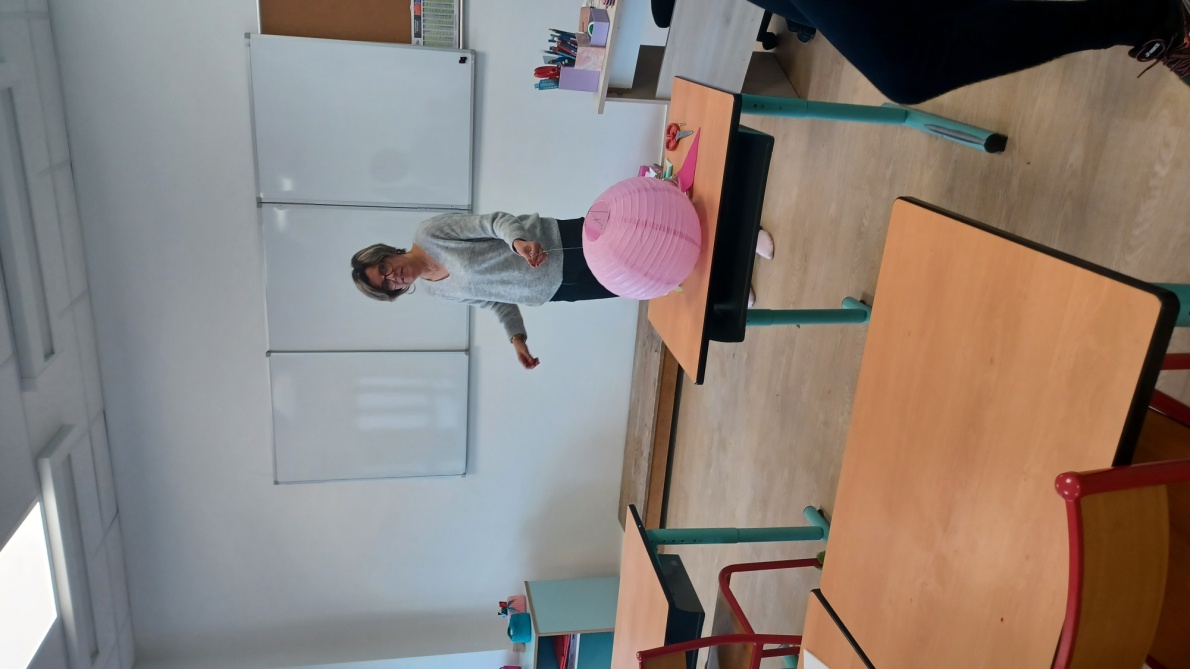 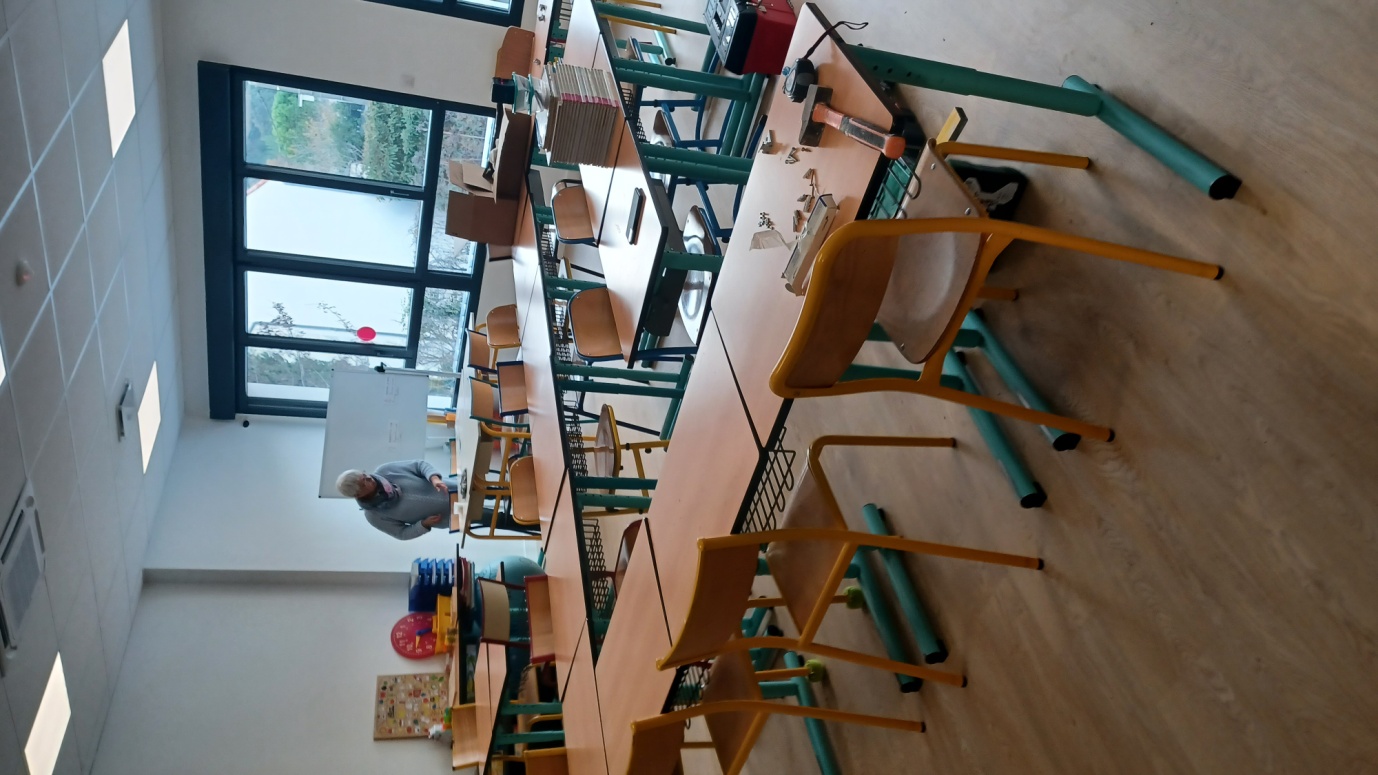 Classe de CP2
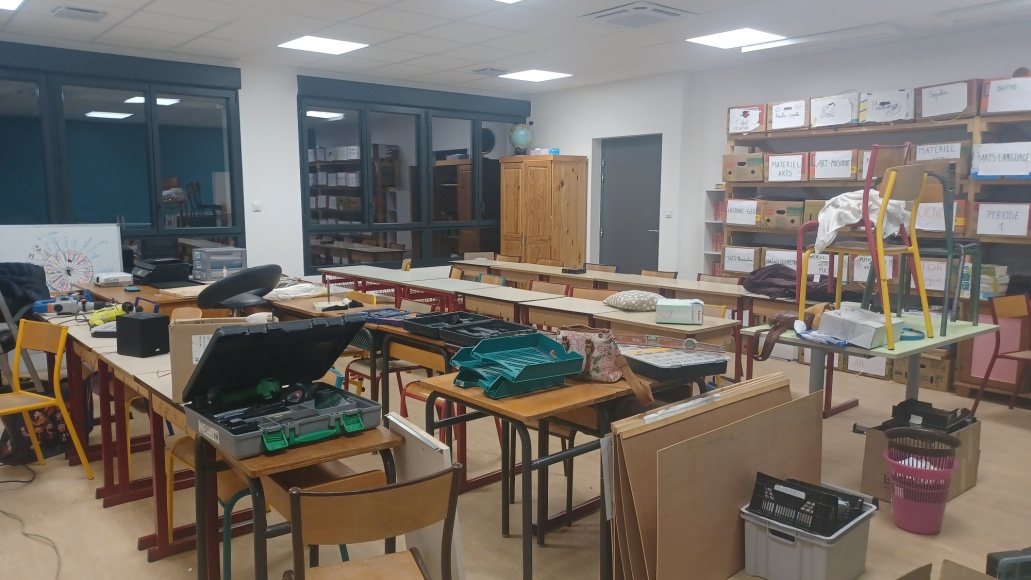 Classe de CE2
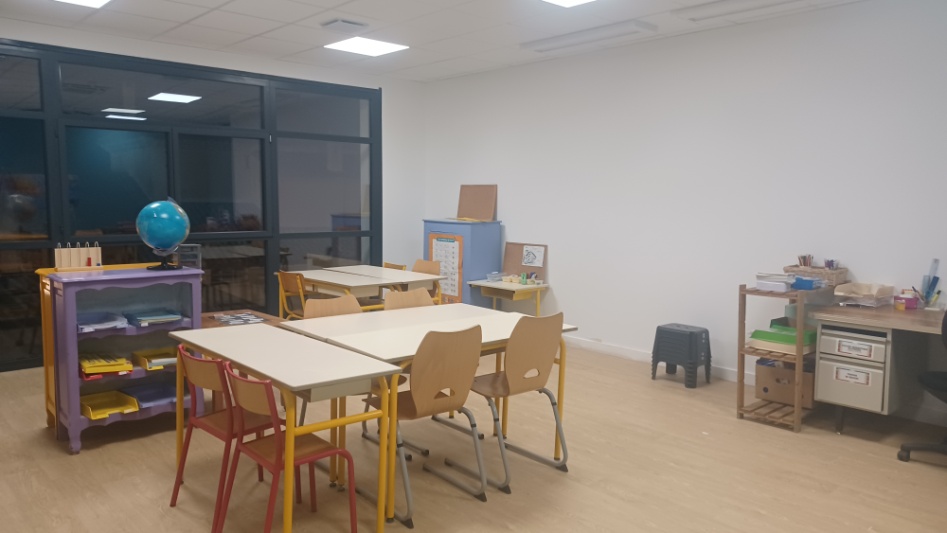 Classe spécialisée